BRANCHES OF
GEOLOGY
DNR College, Department of Geology
GEODESY
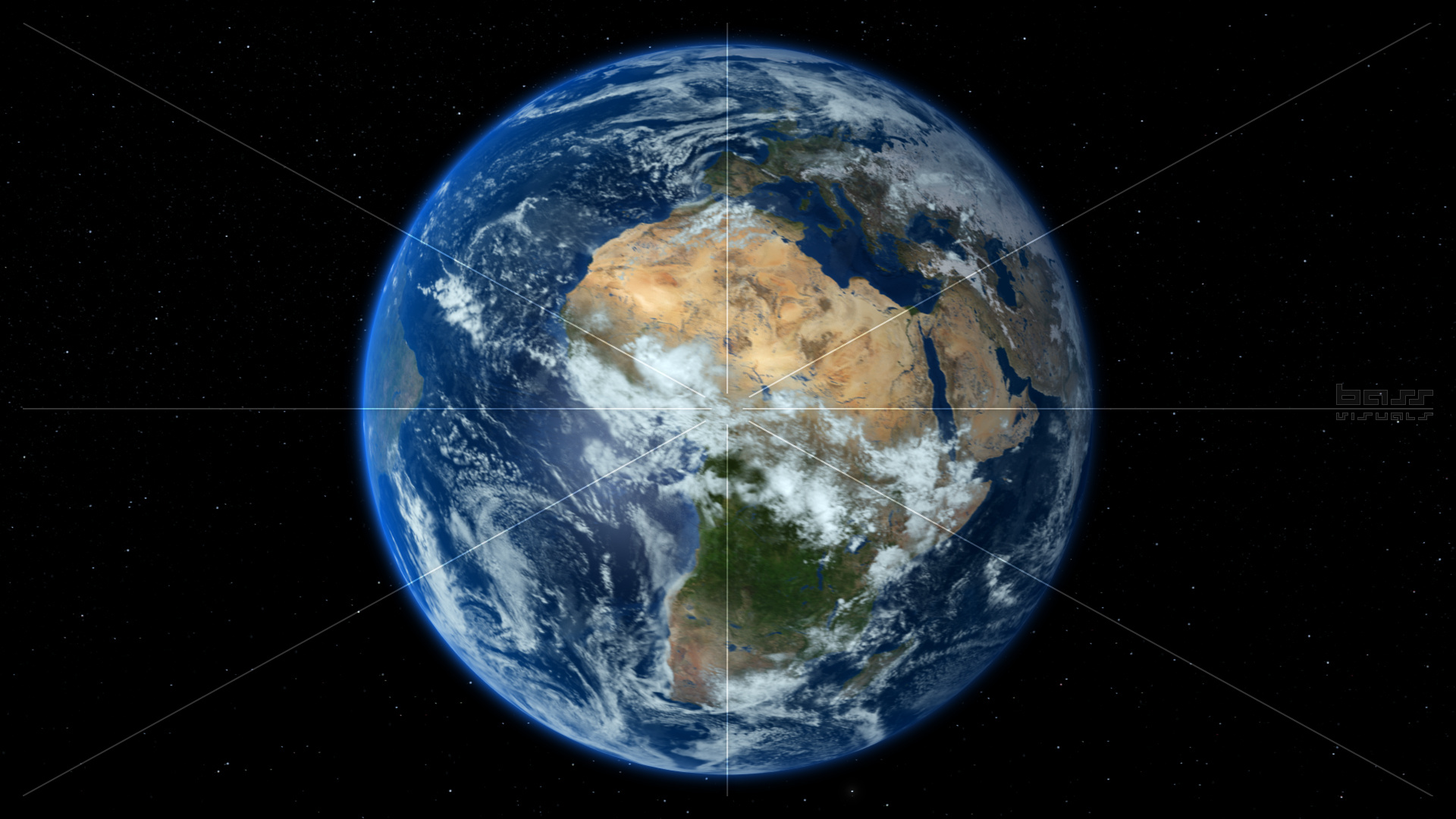 DNR College, Department of Geology
STRUCTURAL GEOLOGY
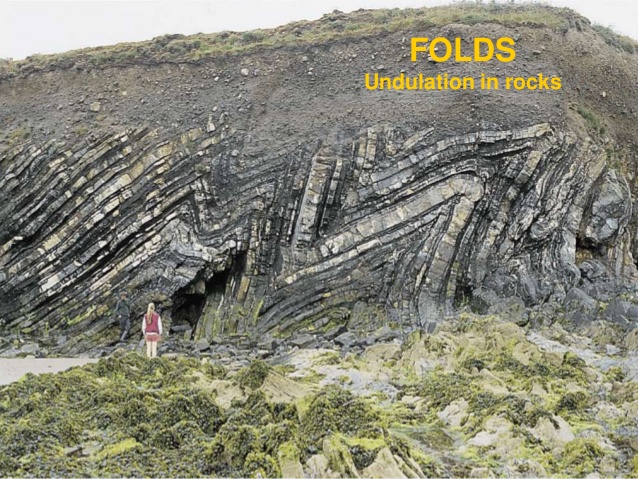 DNR College, Department of Geology
TECTONIC GEOLOGY
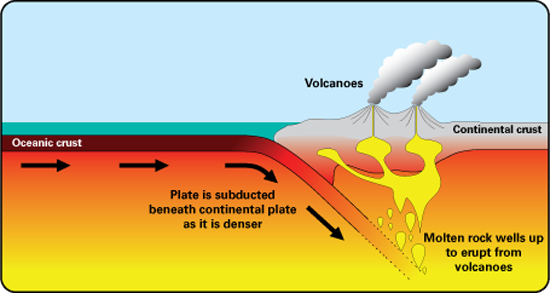 DNR College, Department of Geology
DYNAMICAL GEOLOGY
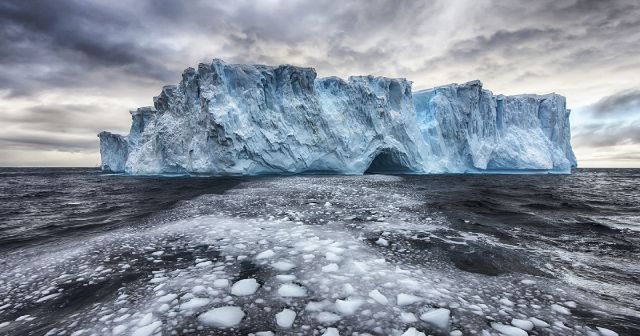 DNR College, Department of Geology
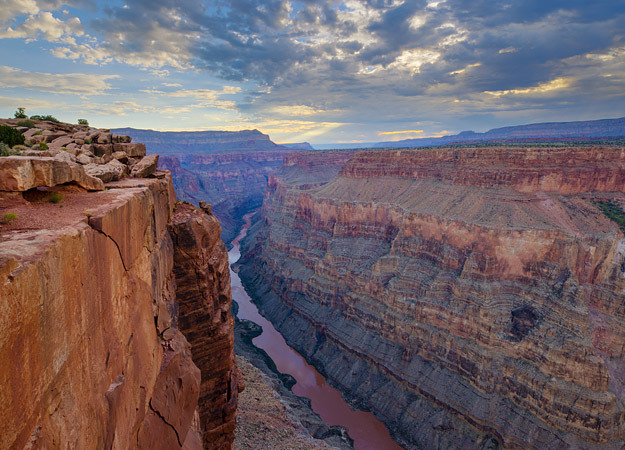 GEOMORPHOLOGY
DNR College, Department of Geology
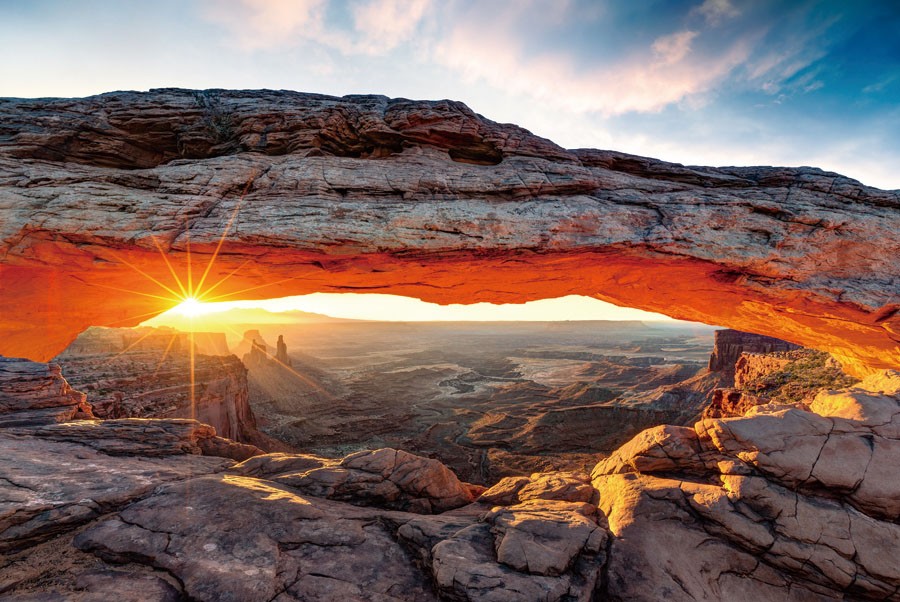 DNR College, Department of Geology
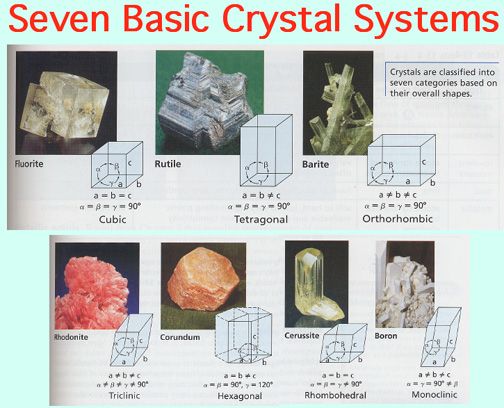 CRYSTALLOGRAPHY
DNR College, Department of Geology
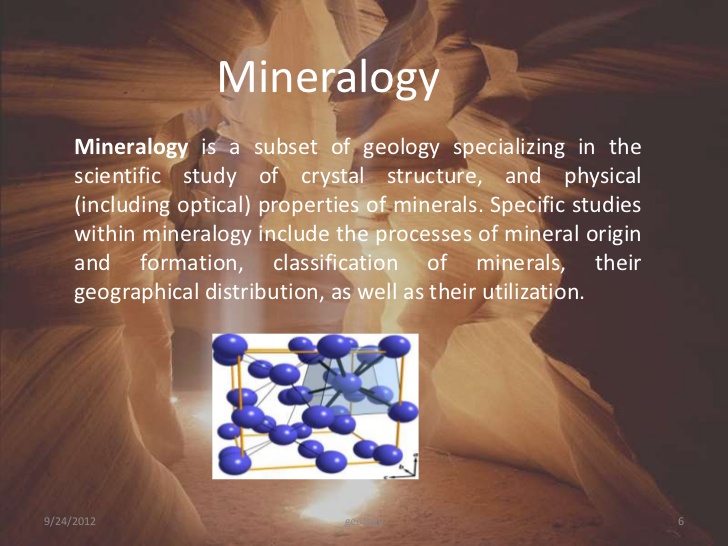 DNR College, Department of Geology
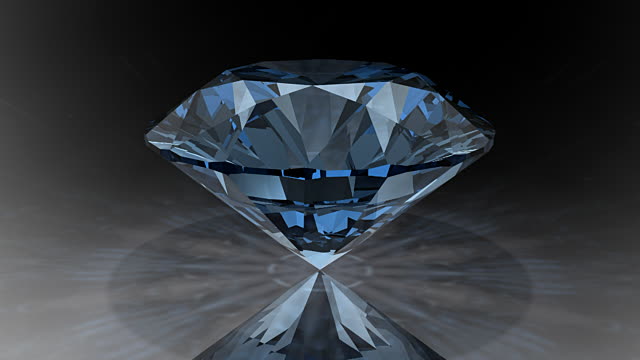 DNR College, Department of Geology
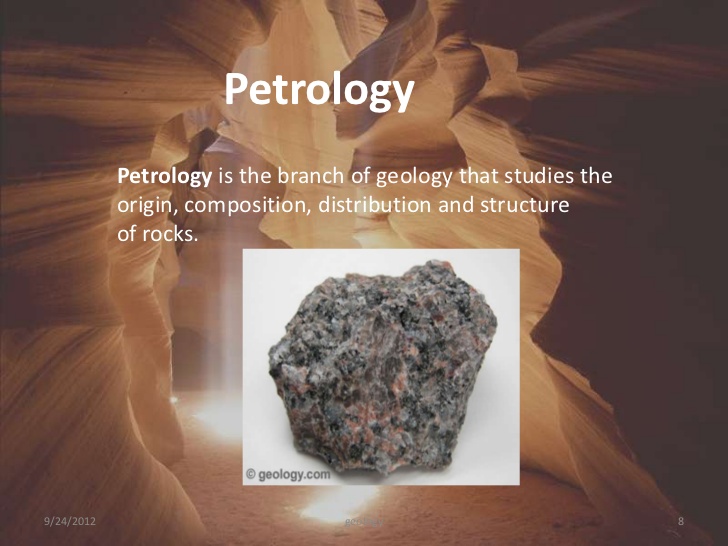 DNR College, Department of Geology
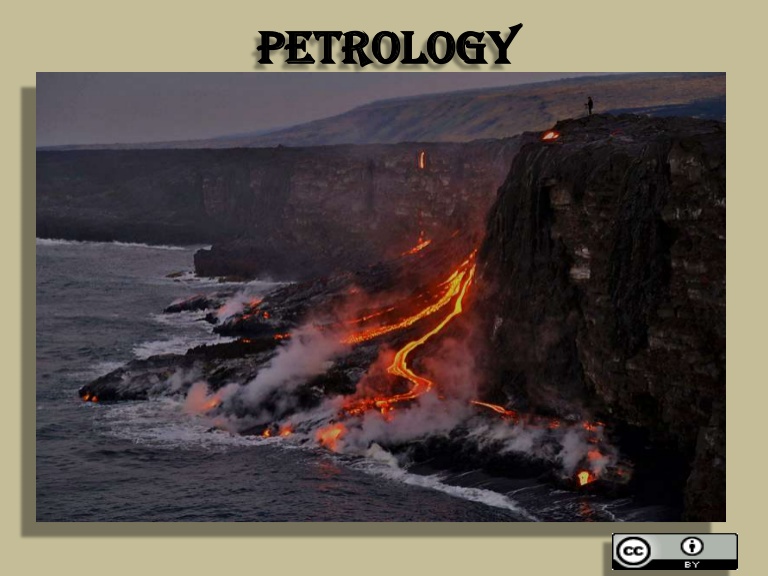 DNR College, Department of Geology
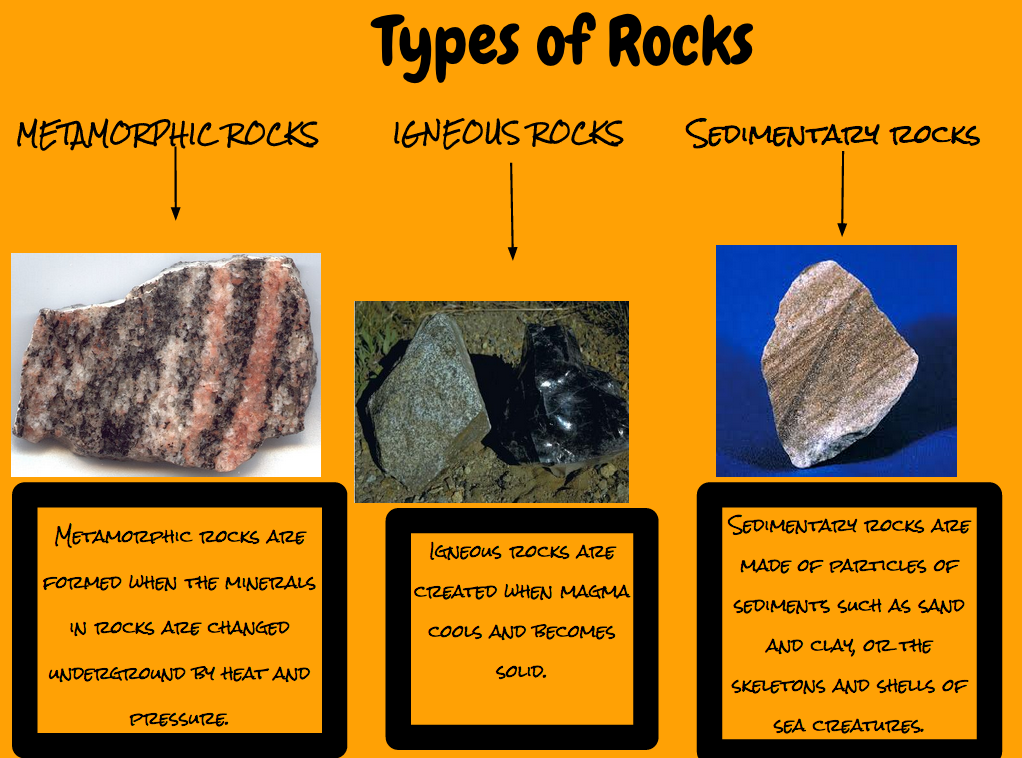 DNR College, Department of Geology
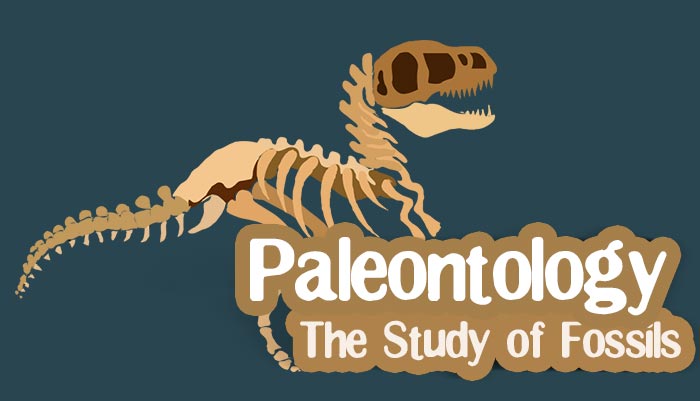 DNR College, Department of Geology
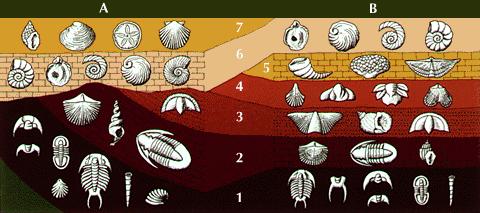 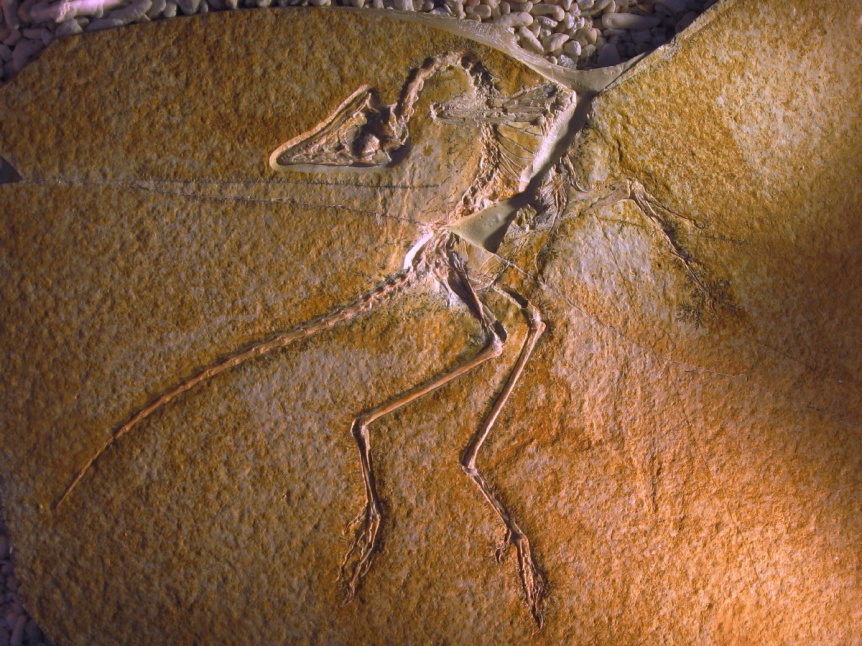 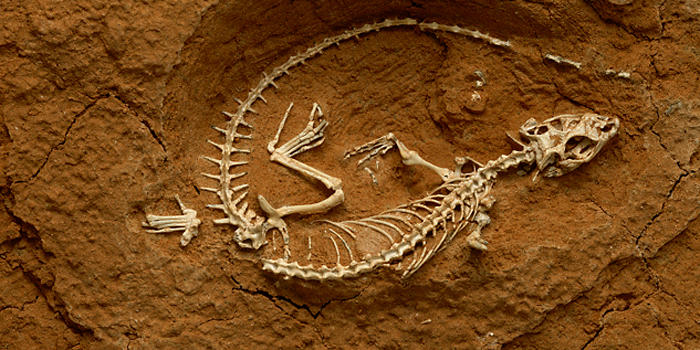 DNR College, Department of Geology
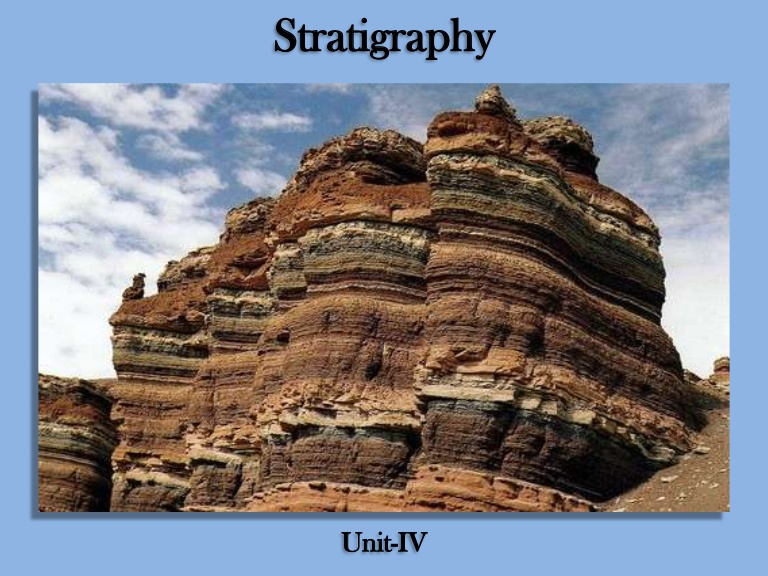 DNR College, Department of Geology
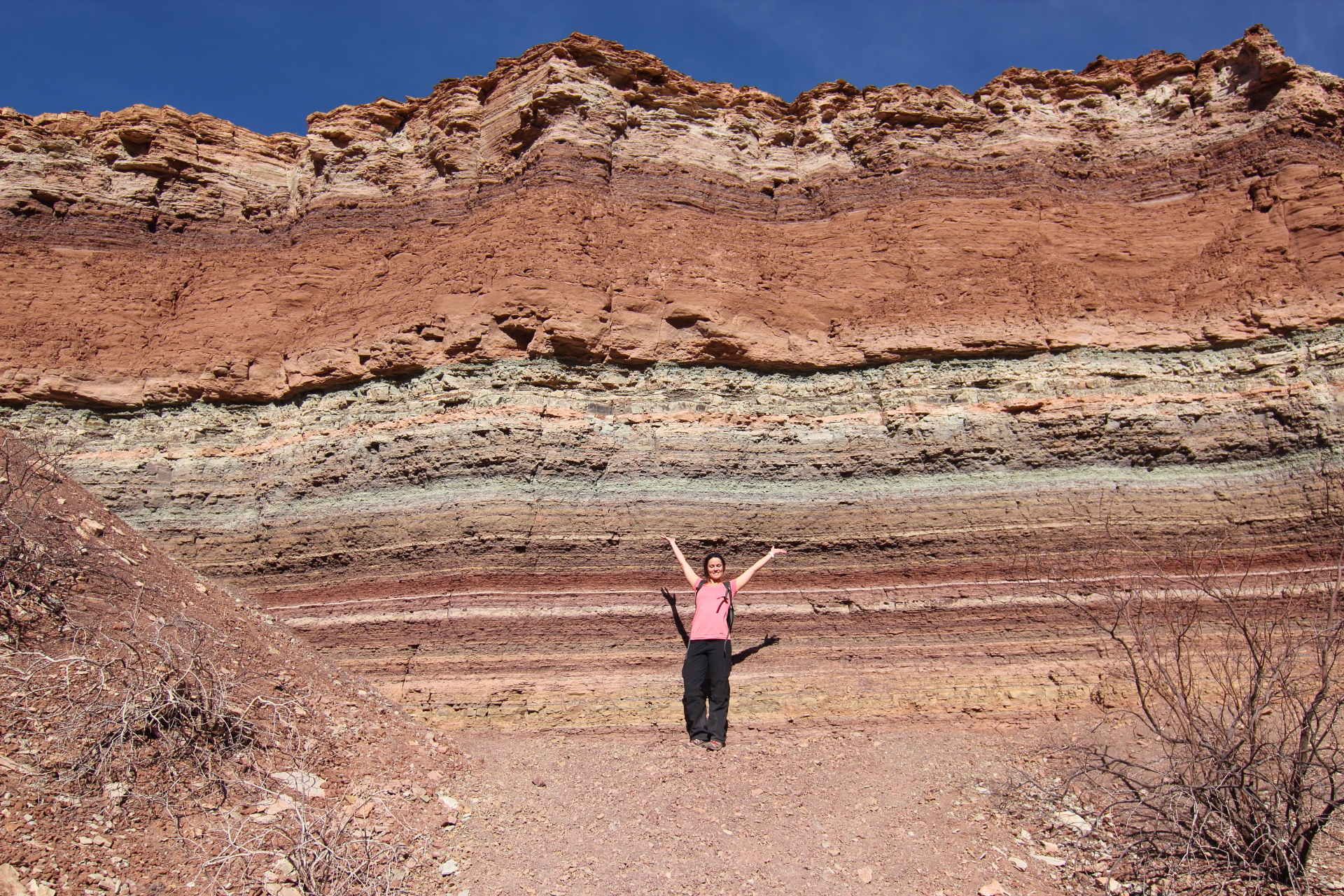 DNR College, Department of Geology
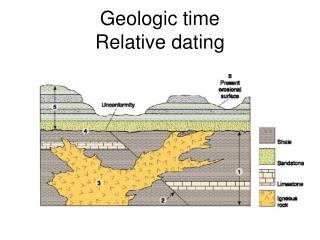 Geochronology
DNR College, Department of Geology
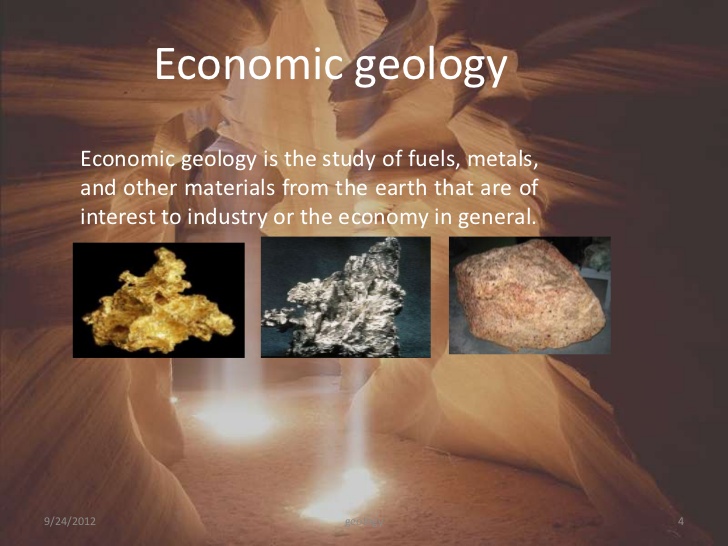 DNR College, Department of Geology
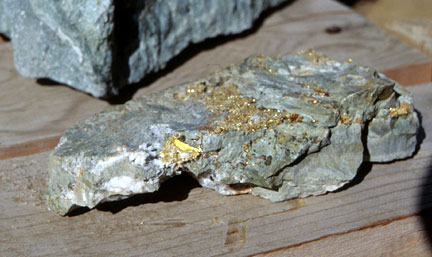 DNR College, Department of Geology
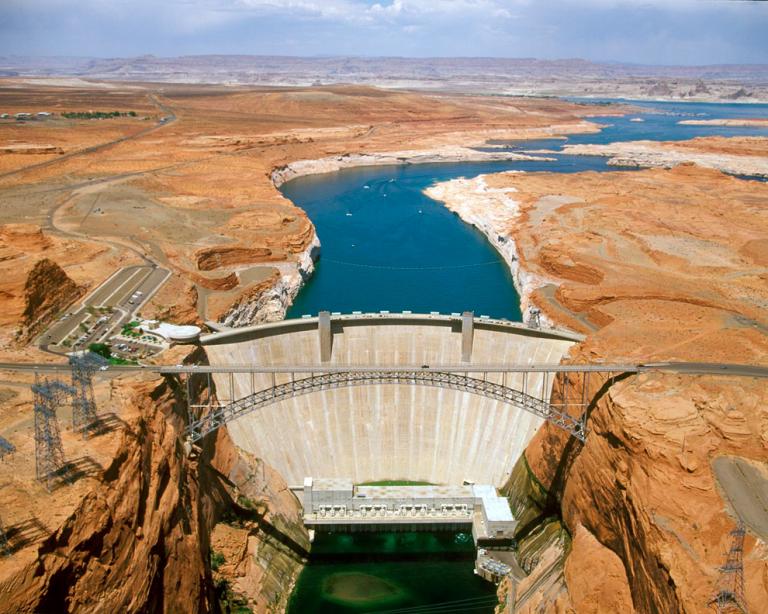 ENGINEERING GEOLOGY
DNR College, Department of Geology
HYDROGEOLOGY
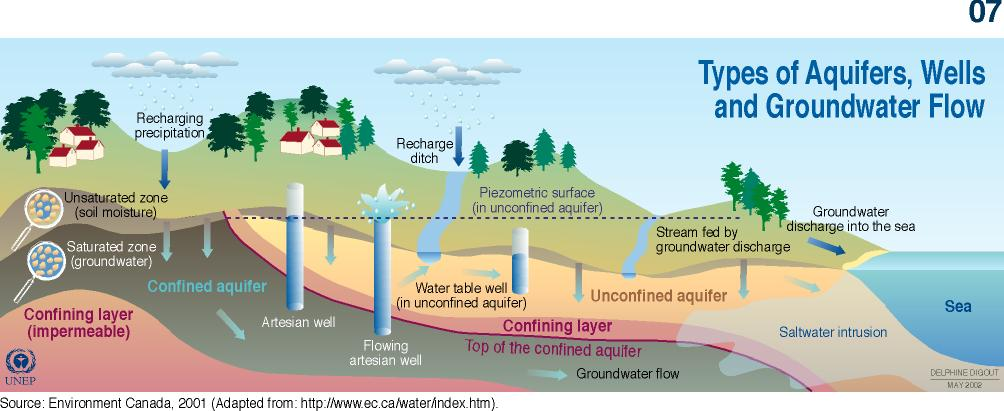 DNR College, Department of Geology
MINING GEOLOGY
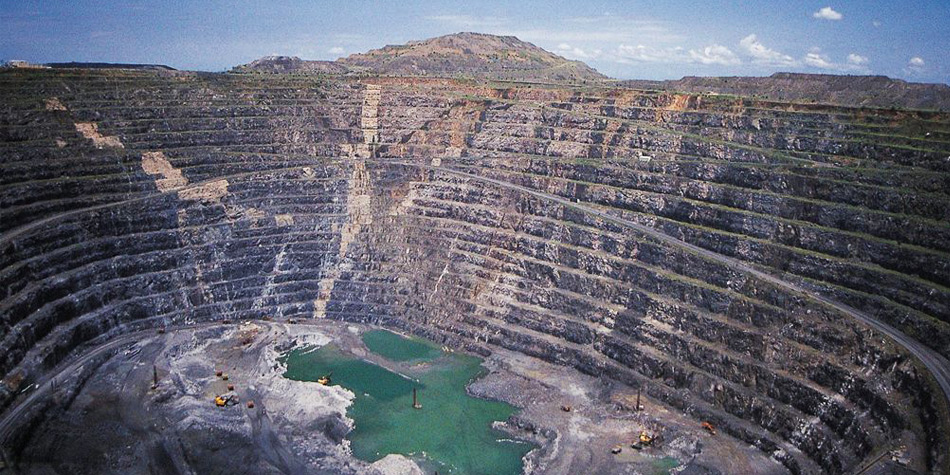 DNR College, Department of Geology
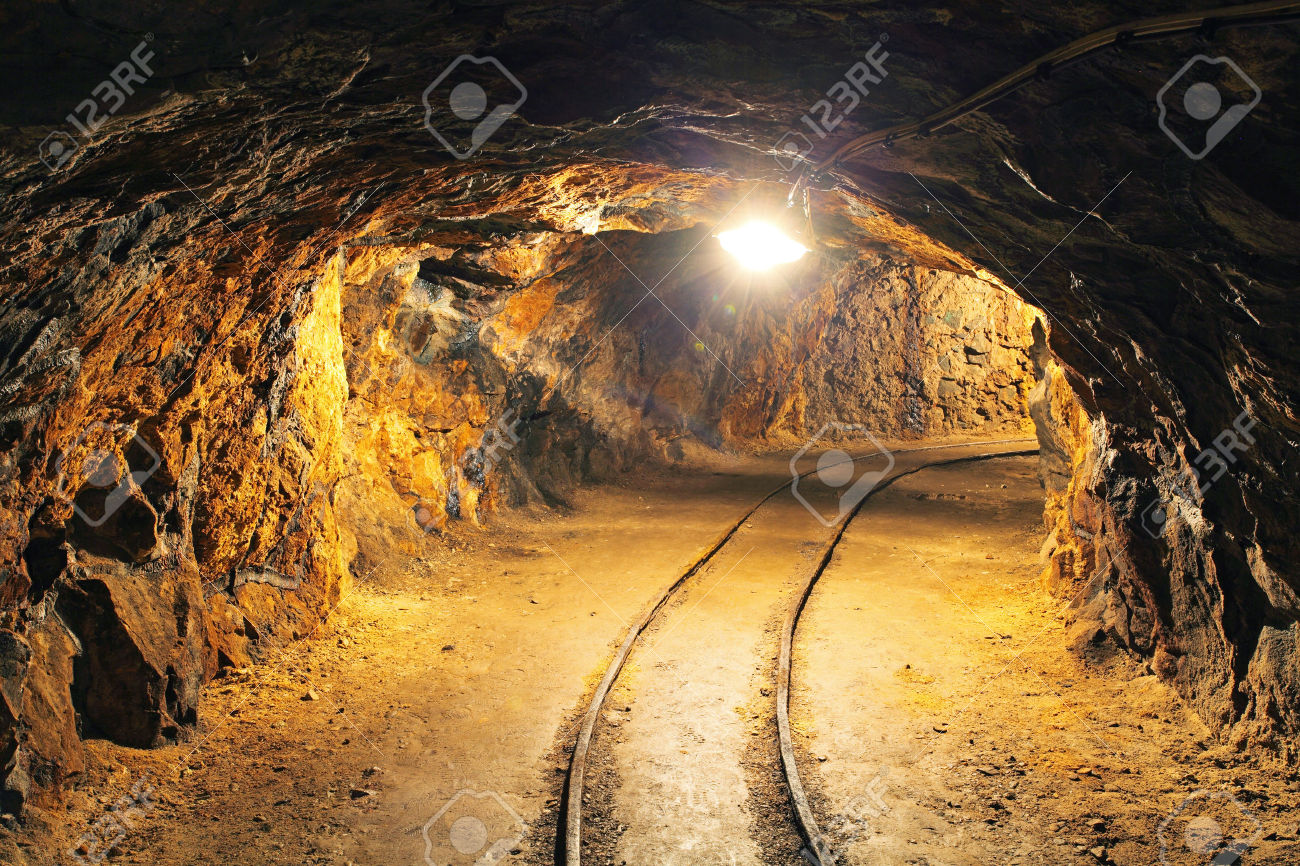 DNR College, Department of Geology
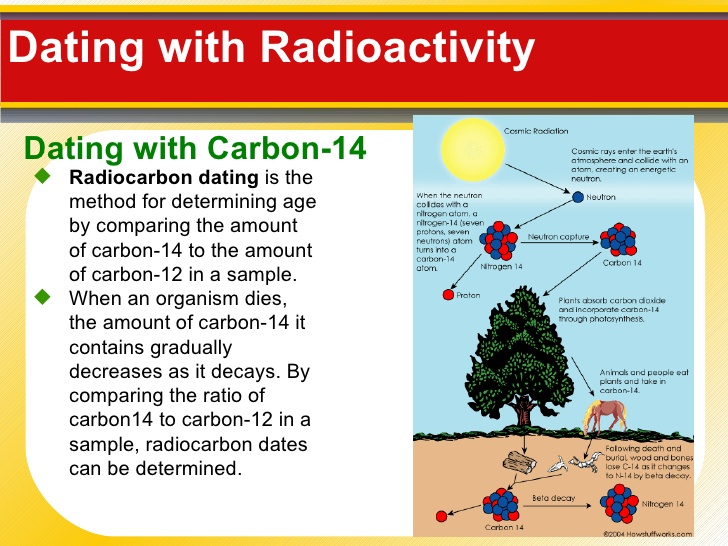 DNR College, Department of Geology
AERIAL PHOTOGRAPH
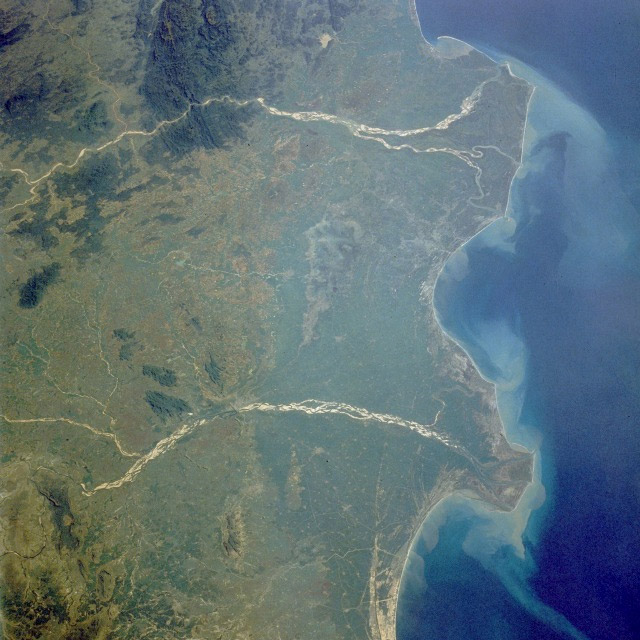 DNR College, Department of Geology
REMOTE SENSING
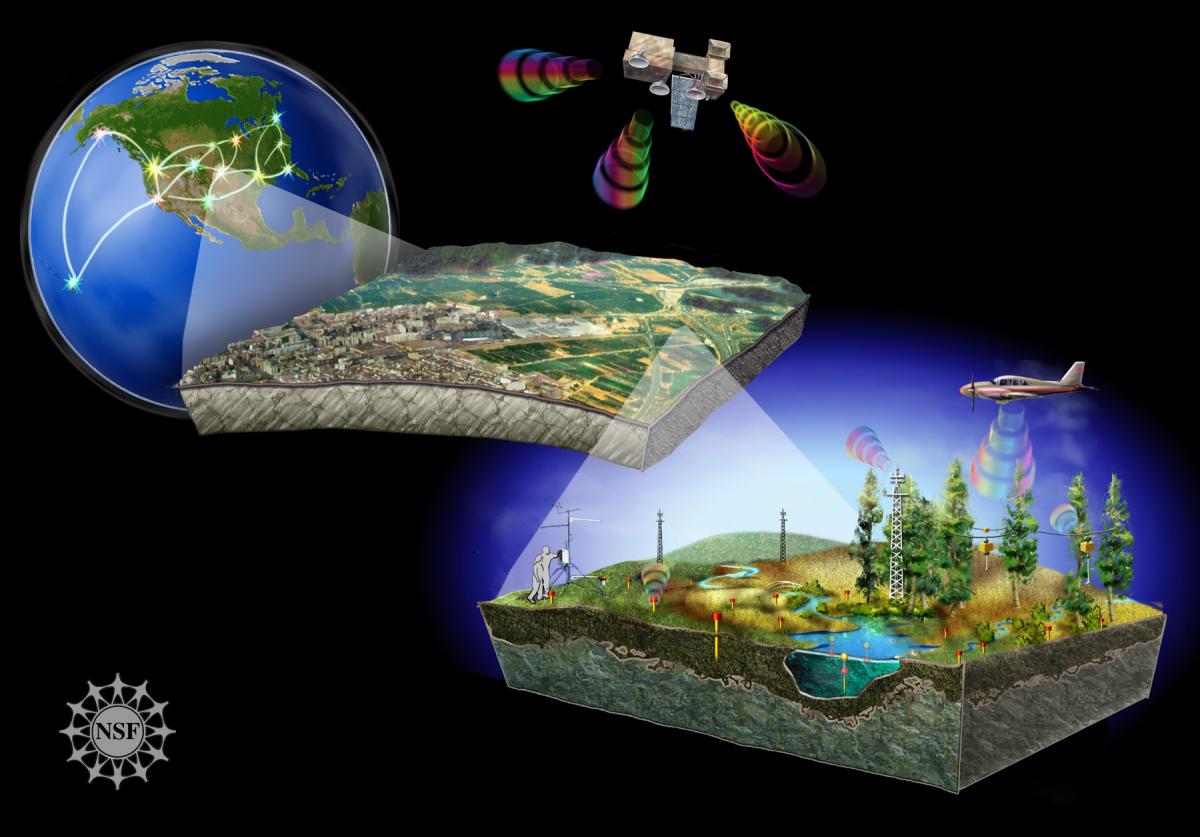 DNR College, Department of Geology